Dynamic Planar Range Maxima Queries(presented at ICALP 2011) Gerth Stølting BrodalAarhus UniversityKostas Tsakalidis
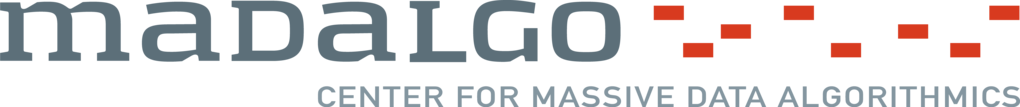 University of Primorska, October 10, 2011
Orthogonal Range Queries
yt
yb
xl
xr
Priority Search Tree [McCreight’75]
Space: O(n)
Update:
Recursively move up maximum y
O(log n)
1-Sidedreporting: 
O(t)
y
3-Sided Reporting Queries
O(log n + t )
Priority search tree
yb
xl
xr
O(log n) trees
Orthogonal Range MAXIMA Reportingalias “Generalized Planar SKYLINE Operator”
Dominance Maxima Queries
Report all maximal points among 
points with x in [xl,+∞) and y in [yb,+∞)

Contour Maxima Queries
Report all maximal points among 
points with x in (-∞, xr]

3-Sided Maxima Queries
Report all maximal points among 
points with x in [xl, xr] and y in [yb,+∞)

4-Sided Maxima Queries
Report all maximal points among 
points with x in [xl, xr] and y in [yb,yt]
Maximal Points
Maximal Point
yt
yb
yb
yb
yb
xl
xl
xr
xl
xl
xr
Static maximal points in O(n∙log n) time [Kung, Luccio, Preparata, J.ACM’75]
[Speaker Notes: Maximal = interesting]
Dynamic Range Maxima Reporting
RAM
Overmars, van Leeuwen [JCSS ’81]
O(log n + t )
Updates: O(log2 n)
Our Structure - Tournament Tree
u
Right(u) =
Copy Up
Maximum y
Tournament Tree
Find next point
to be reported
in O(1) time
u
MAX(              )
Right(u)
y
Computation of MAX(Right(u))
MAX(Right(u))
U
[Sundar ‘89]
Priority Queue 
with Attrition
UL
MAX(Right(uL))
MAX(Right(uR))
UR
O(1) time
Update Operation
Space:O(n)
Update:O(log n)
Partially Persistent 
Priority Queue 
with Attrition
Reconstruct
Rollback
[Brodal ‘96]
[Driscol et al. ‘89]
amortized
worst case
O(1) 
time, space overhead 
per update step
Priority Queues with Attrition
[Sundar, IPL ‘89]
Deletemin()			
InsertAndAttrite(element)
O(1) worst case time
Partial Persistent Data Structures
[Driscoll et al., JCSS ’89]
“Persistent”  = remember previous versions
Any pointer-based structure with O(1) indegree 	
		      Version List
Queries 
only
Queries & updates
[Brodal, NJC ’96]
O(1) worst case time overhead per access step
O(1) worst case time, space overhead per update step
“Rollback” = discard latest version in O(Update) time
Dominance Range Maxima Queries
O(log n) trees
Query time O(log n + t )
Contour Range Maxima Queries
O(log n) trees
Query time O(log n + t )
3-Sided Range Maxima Queries
O(log n) trees
Query time O(log n + t )
RAM – O(log n/loglog n + t)
Height O(log n / loglog n)
MAX(Right(u)) maintained using Q-heaps[Fredman, Willard, JCSS ´94]
U
…
O(logε n)
[Speaker Notes: Every node has maxx maxy of each child

Define Winning path: 1st
Define argument for UpdateL 2nd 

[Fredman, Willard, J.CSS ‘94]
Q-Heap
At most logεn elements
Predecessor, Insert, Delete: O(1) worst case time
Values in Q-heap
Precompute permutations all contour, dominance, 3sided : That is all consecutive intervals.]
4-Sided Range MAXIMA Reporting and Rectangular Visibility Queries
Proximity Queries/Similarity Search
(-∞,+∞)
(+∞,+∞)
4-Sided Range 
Maxima Queries
4x
(+∞,-∞)
(-∞,-∞)
4-sided Range Maxima Queries
Query time O(log2 n + t), space O(n∙log n)
RAM
Thank YouGerth Stølting BrodalAarhus University
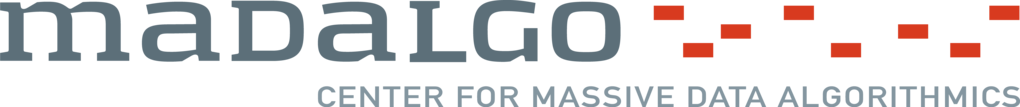